الميتاداتا
التعريف
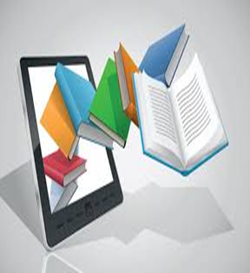 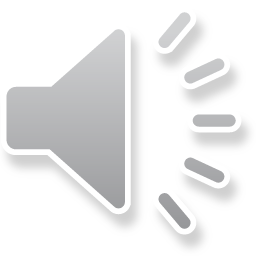 معايير إنشاء الميتاداتا
معيار دبلن كور
معيار مارك
إنشاء الميتاداتا بالطرق الجاهزة
أنواع الميتاداتا
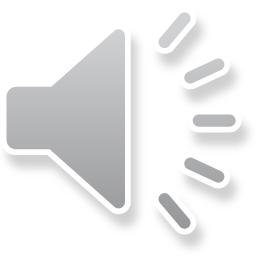 معيار دبلن كور
مكوناته
خصائصه
معيار مارك
إنشاء الميتاداتا بالطرق الجاهزة
أنواع الميتاداتا